Таганрогский институт имени А.П. Чехова (филиал) ФГБОУ ВО «Ростовский государственный экономический университет (РИНХ)»
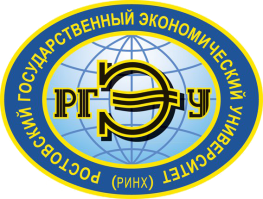 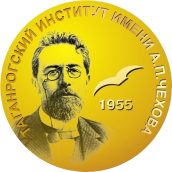 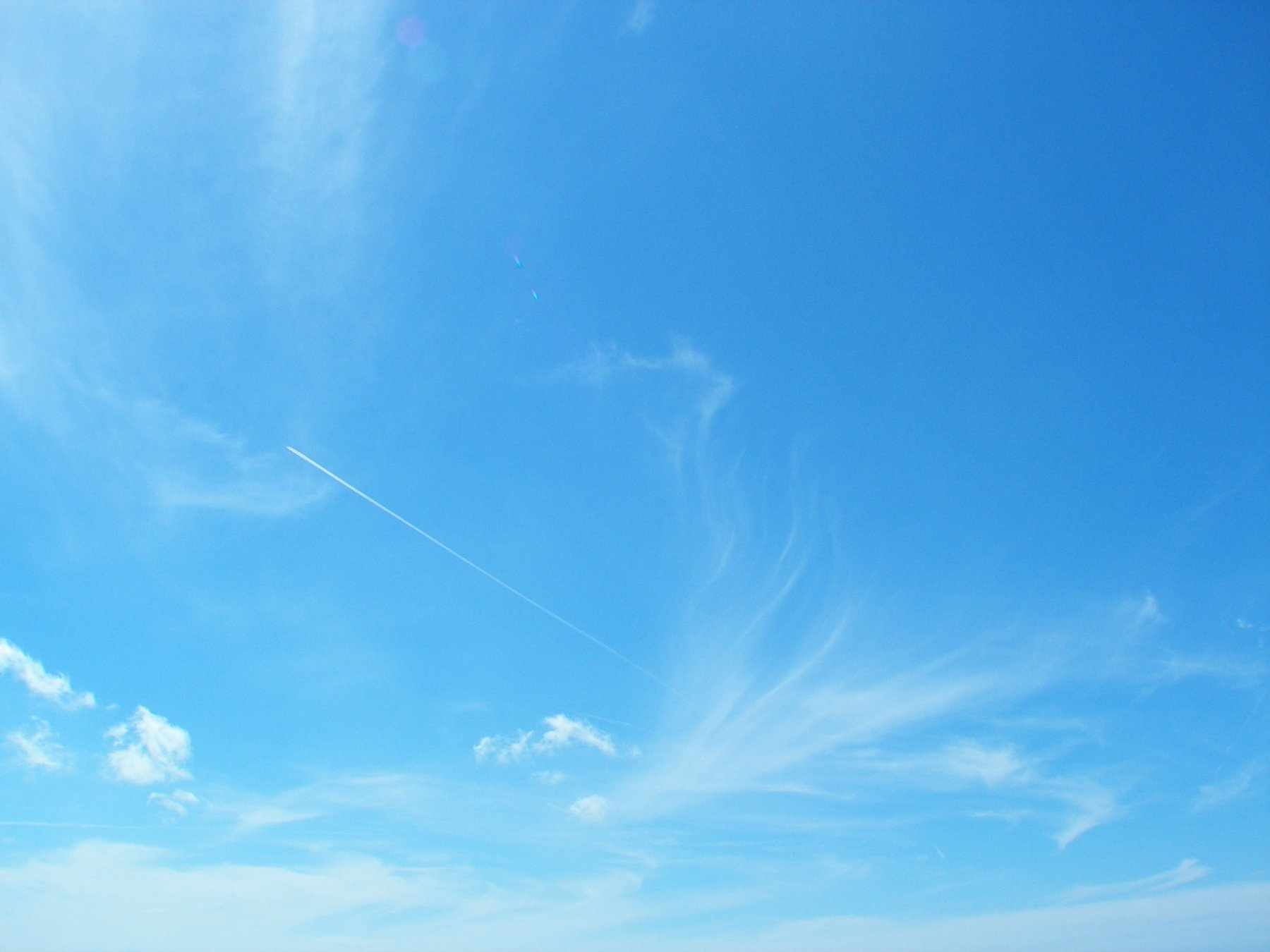 «Анализ результатов проведения научных конференций 
(за последние 5 лет)»
Начальник отдела организации и сопровождения научной деятельности 
ТИ имени А.П. Чехова (филиала) 
ФГБОУ ВО "РГЭУ (РИНХ)",канд. экон. наук Просандеева Т.И.
2 июня 2022 г.
Таганрогский институт имени А.П. Чехова (филиал)
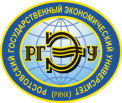 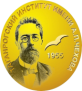 Таганрогский институт имени А.П. Чехова (филиал)
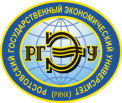 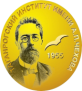 Таганрогский институт имени А.П. Чехова (филиал)
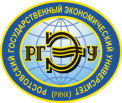 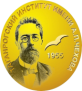 Научно-практическая конференция профессорско-преподавательского состава
Таганрогский институт имени А.П. Чехова (филиал)
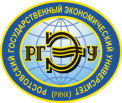 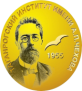 Научная конференция «Российское предпринимательство – проблемы, возможности, перспективы»

2017-2020 гг. – региональная
2021 гг. – всероссийская

Без издания сборника
Научно-практическая конференция «Актуальные проблемы профилактики аддиктивного поведения»

2017-2018 гг. – региональная
2019-2021 гг. – всероссийская

издание сборника с 2017 года
Таганрогский институт имени А.П. Чехова (филиал)
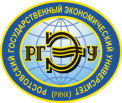 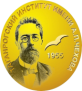 Научная конференция «Дополнительное образование в сфере культуры и искусства: преемственность и инновации»

2018 гг. – региональная
2019-2021 гг. – всероссийская

издание сборника с 2018 года
Научно-практическая конференция «Информационные и инновационные технологии в науке и образовании»

2017-2018 гг. – региональная
2019-2021 гг. – всероссийская

издание сборника с 2018 года
Таганрогский институт имени А.П. Чехова (филиал)
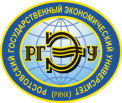 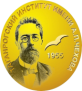 Научная  конференция «Актуальные проблемы филологии и методики преподавания иностранных языков в свете современных тенденций»

2018-2019 гг. – региональная
2020-2021 гг. – всероссийская

издание сборника с 2018 года
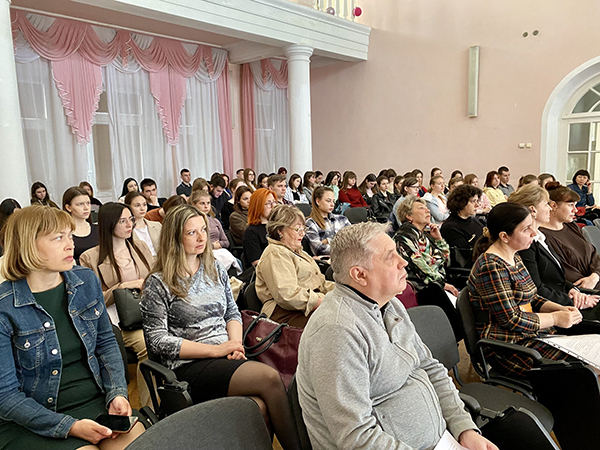 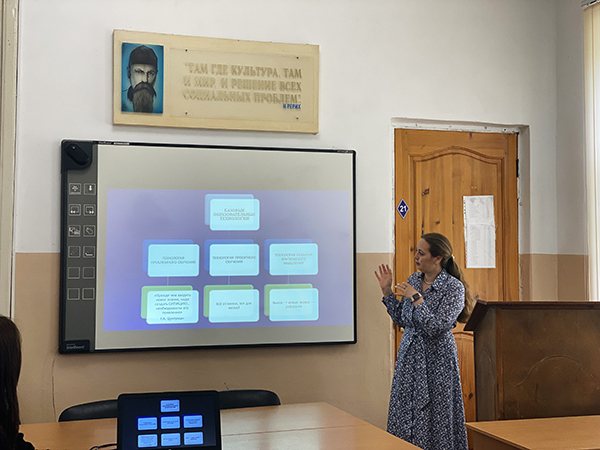 Таганрогский институт имени А.П. Чехова (филиал)
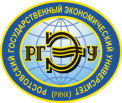 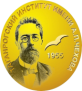 Научно-практическая  конференция «Актуальные проблемы специального и инклюзивного образования детей и молодёжи»

2017-2019 гг. – региональная
2020-2021 г. - международная

издание сборника с 2019 года
Таганрогский институт имени А.П. Чехова (филиал)
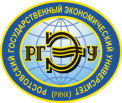 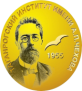 Форум
«Проблемы детства в фокусе междисциплинарных исследований»

2020 г. – всероссийский
2021 г. - международный

издание сборника с 2020 года
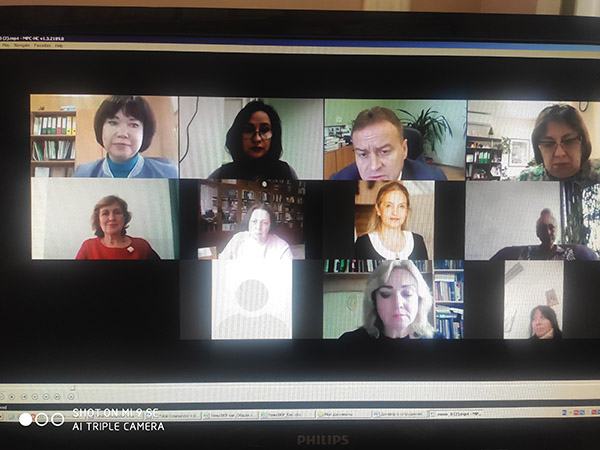 Таганрогский институт имени А.П. Чехова (филиал)
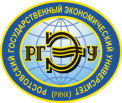 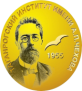 Научно-практическая конференция
«Педагогическая диагностика: история, теория, современность»

2020 г. – всероссийская
2021 г. - международная

издание сборника с 2020 года
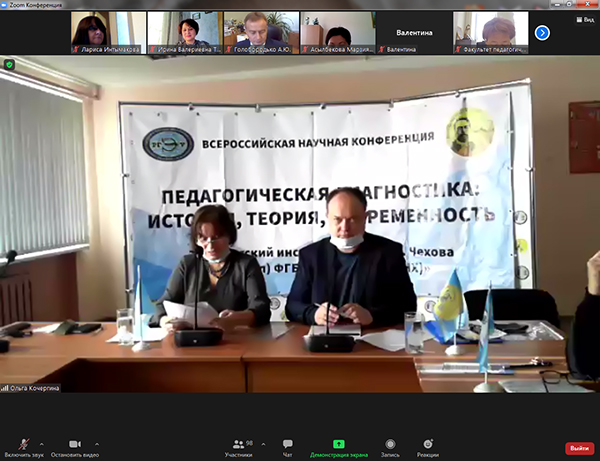 Таганрогский институт имени А.П. Чехова (филиал)
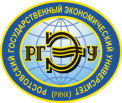 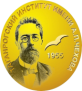 Международная  научно-практическая конференция «Преемственность между дошкольным и начальным общим образованием в условиях реализации ФГОС»
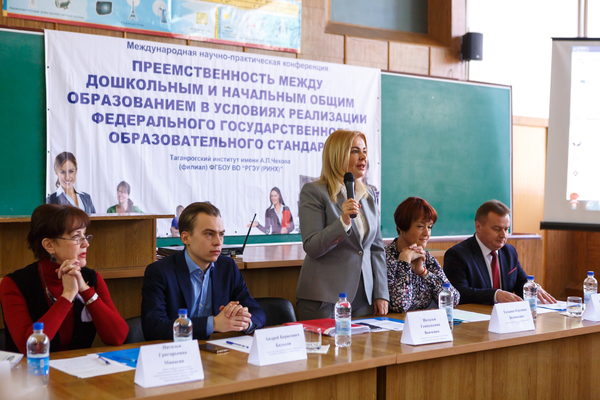 Таганрогский институт имени А.П. Чехова (филиал)
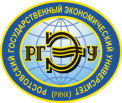 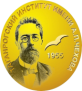 Международная научно-практическая конференция «Музыкальное и художественное образование в современном мире: традиции и инновации»
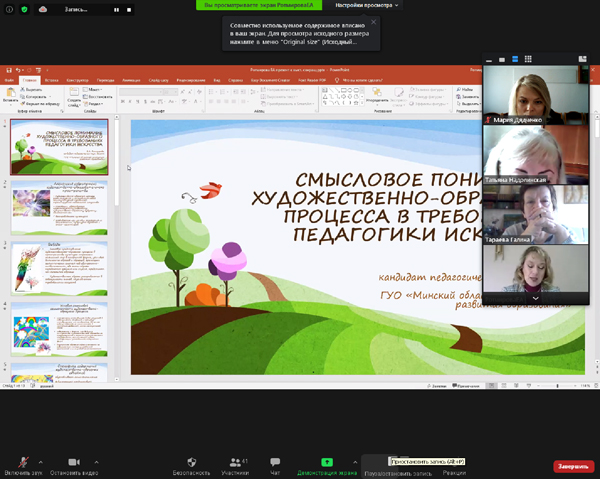 Таганрогский институт имени А.П. Чехова (филиал)
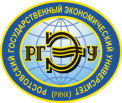 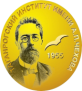 Международная научная конференция «Молодёжные Чеховские чтения в Таганроге»
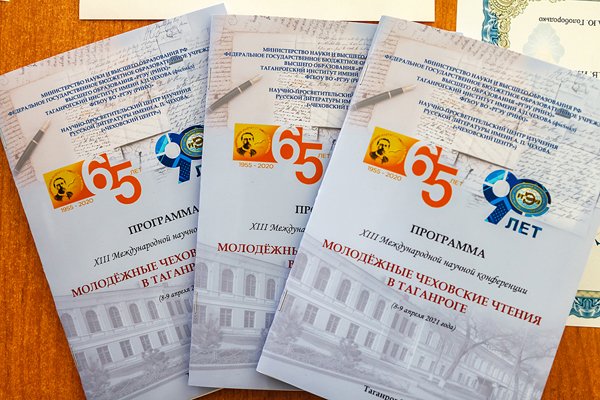 Таганрогский институт имени А.П. Чехова (филиал)
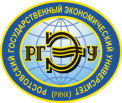 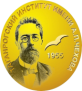 Международная научная конференция «Современное состояние медиаобразования в России в контексте мировых тенденций»
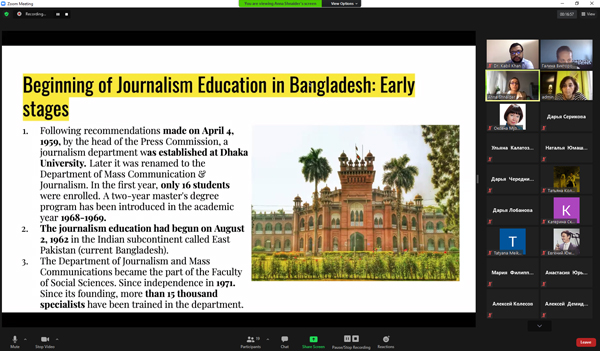 Таганрогский институт имени А.П. Чехова (филиал)
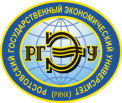 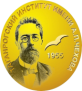 Всероссийская научно-практическая  конференция
 «Правовая культура и национальная безопасность в современных условиях в России и за рубежом: вопросы законности, экономики и образования»
Факультет экономики и права
Ноябрь 2021
Май 2022
Без издания сборника
Перспективы
Региональная научная конференция
 «Проблемы биологии, экологии и географии»
Факультет экономики и права
Март 2022 
Без издания сборника
Всероссийская научно-практическая  конференция
 «Психолого-педагогическое образование родителей: история, современность, перспективы»
Факультет истории и филологии
Май 2022
С ежегодным изданием сборника
Празднование Российского дня истории 
Всероссийская молодежная научная 
онлайн-конференция
«Великая Отечественная война в исторических судьбах народов и регионов России»
Факультет истории и филологии
Таганрогский институт имени А.П. Чехова (филиал) ФГБОУ ВО «Ростовский государственный экономический университет (РИНХ)»
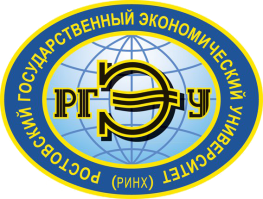 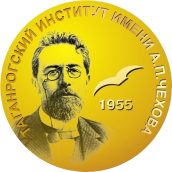 Благодарим за внимание!